Supplementary figure 1
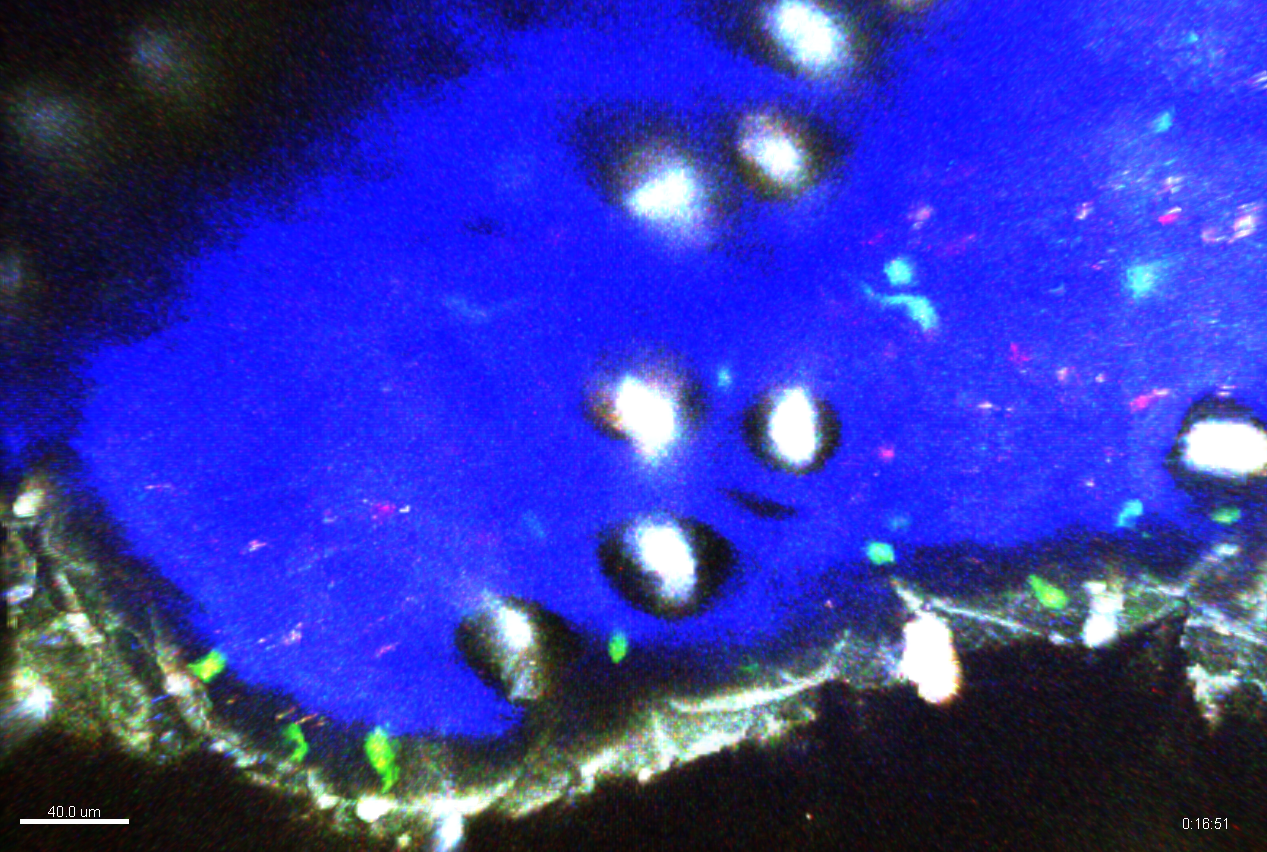 40 µm
GFP+ ECFP- cells were detectable within the skin surrounding the wound:  Representative TPLSM pictures of superficial skin layer from MacBluexCX3CR1gfp/+ mice at proximity of the wound edge. SHG signal is in blue, GFP signal is in green.